Презентация «UNESCO» подготовлена студентами четвертого курса факультета иностранных языков специальности «Английский язык» при изучении темы «Европейские и всемирные международные организации» под руководством  ст. преподавателя Гуд В.Г. Данная творческая работа может быть в дальнейшем использована в ходе изучения дисциплины «Общественно-политический дискурс» студентами 4 курса ф-та иностранных языков при ознакомлении с  темой «Международные организации и сообщества».
UNESCO
Purpose is to contribute to peace and security by promoting international collaboration through education, science, and culture in order to further universal respect for justice, 
        the rule of law, and human rights along with  
               fundamental freedom proclaimed in   
                                       theUnited Nations Charter.
UNESCO
Aim is "to contribute to the building of peace, the eradication of poverty, sustainable development and intercultural dialogue through education,  
                                 the sciences, culture,  
                                          communication and 
                                                 information".
UNESCO
As of October 2011, UNESCO counts 196 member states and 8 associate members. Some members are not independent states and some members have additional National Organizing Committees from some of their dependent territories.
UNESCO pursues its objectives through five major programs: 
education 
natural sciences
social/human sciences 
culture 
communication/information
UNESCO
Projects sponsored by UNESCO include:
literacy;
 technical, and teacher-training programmes;
international science programmes; 
the promotion of independent media and freedom of the press; 
regional and cultural history projects; 
the promotion of cultural diversity; 
translations of world literature; 
international cooperation 
      agreements to secure the world 
        cultural and natural heritage 
          (World Heritage Sites) and to preserve 
human rights, and attempts to bridge 
the worldwide digital divide.
UNESCO
Formation - 16 November 1945 or 4 November 1946
Type - Specialized agency
Legal status - Active
Headquarters - Place de Fontenoy, Paris, France
Head - Irina Bokova (Director-General of UNESCO
HEADQUARTESPlace de Fontenoy, Paris, France
Director-General of UNESCO
Irina Bokova
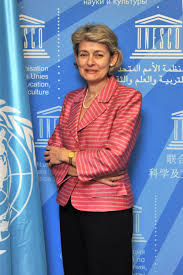 UNESCO
UNESCO has offices in many locations across the globe; its headquarters are located at Place de Fontenoy in Paris, France, now called the World Heritage Centre.
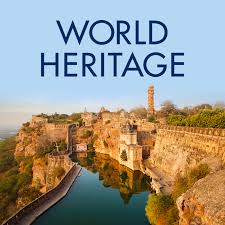 UNESCO
UNESCO's field offices are categorized into four primary office types based upon their function and geographic coverage: 
cluster offices; 
national offices;
regional bureaux (комитет, отделение);
liaison offices (связующие)
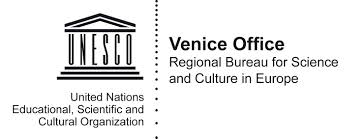 The General Conference
Is a gathering of the organization’s member states and associate members, in which each state has one vote. 
Meeting every two 
years, it sets policies 
and defines 
programme lines 
for the 
organisation.
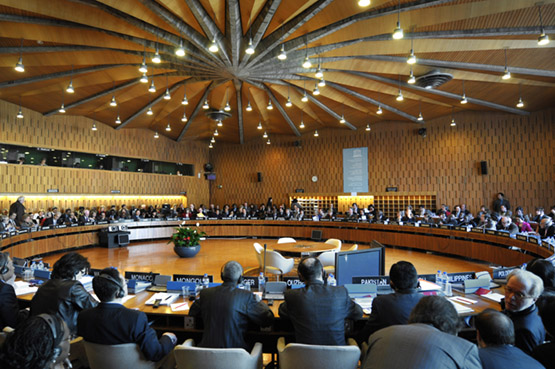 The Executive Board
The Board’s 58 members are elected by the General Conference for 4-year terms. It prepares the sessions of the General Conference and ensures that its instructions are carried out.
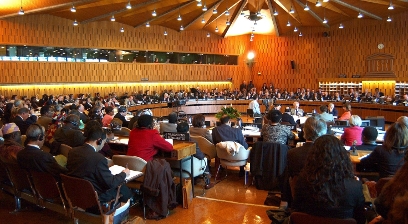 The Secretariat
Consists of the Director-General and his staff and is responsible for the day-to-day running of the organization.
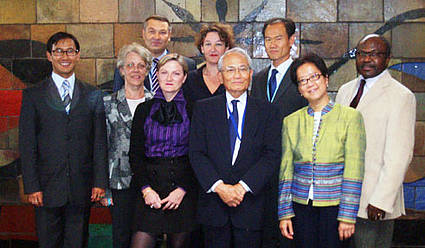 Institutions
The institutes are specialized departments of the organization that support UNESCO's programme, providing specialized support for cluster and national offices.
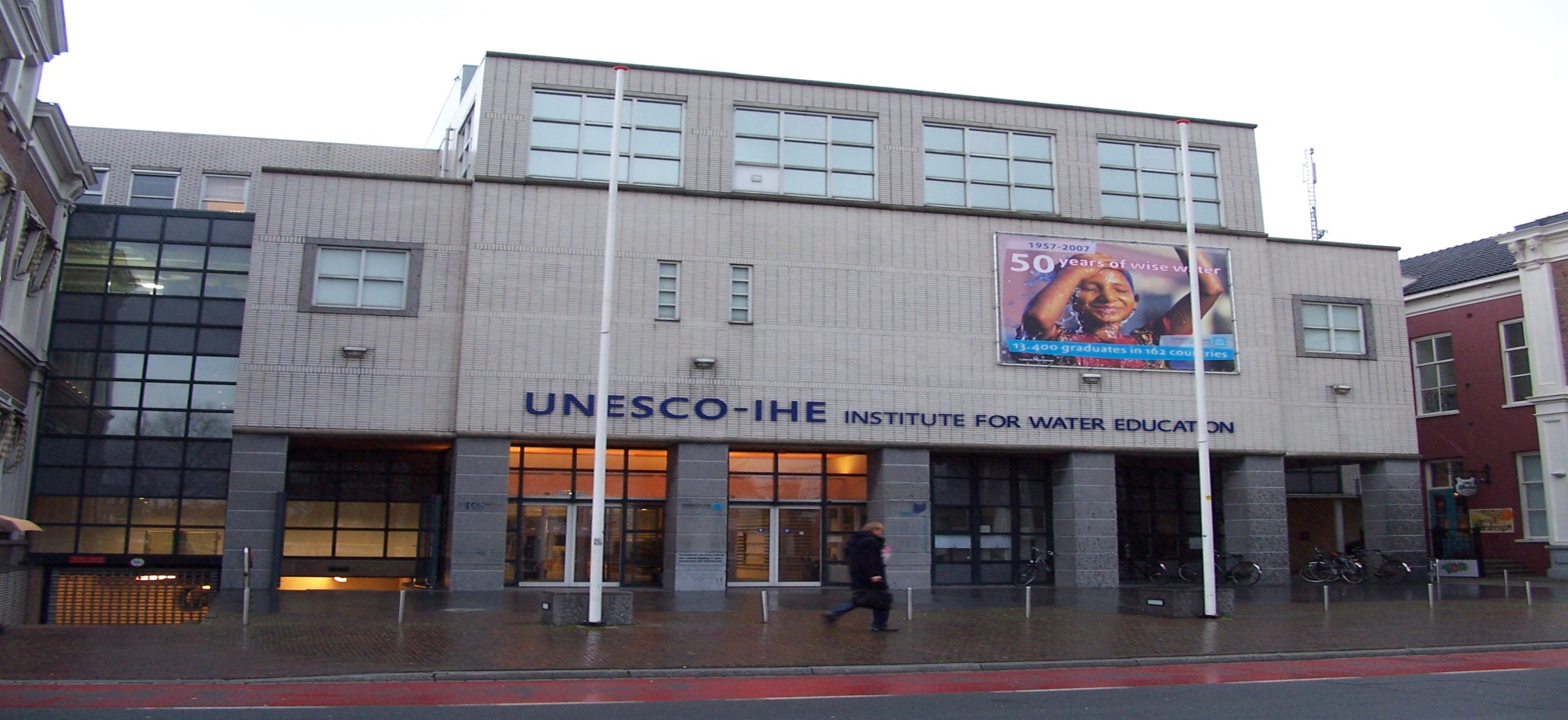 International Bureau of Education (IBE) in Geneva
UNESCO Institute for Lifelong Learning (UIL) in Hamburg
UNESCO International Institute for Educational Planning (IIEP) in Paris (headquarters) and Buenos Aires (regional office)
UNESCO Institute for Information Technologies in Education (IITE) in Moscow
UNESCO International Institute for Capacity Building in Africa (IICBA) in Addis Ababa
UNESCO International Institute for Higher Education in Latin America and the Caribbean (IESALC) in Caracas
UNESCO-UNEVOC International Centre for Technical and Vocational Education and Training in Bonn
UNESCO European Centre for Higher Education (CEPES) in Bucharest
International Centre for Theoretical Physics (ICTP) in Trieste
UNESCO Institute for Statistics (UIS) in Montreal
Projects
The organisation is concerned with numerous diverse projects including:
Projects and places of cultural and scientific significance ( international network of geoparks);
“Man and the Biosphere”;
“City of Literature”;
Languages and linguistic projects
Masterpieces of the oral and intangible herritage of humanity …
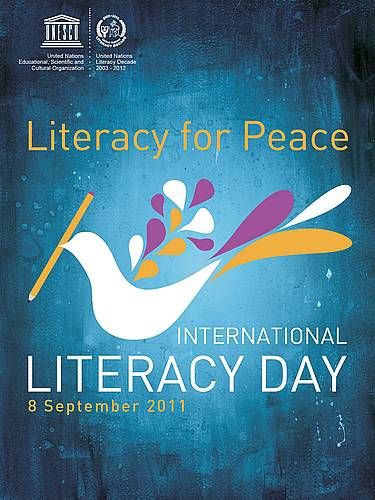 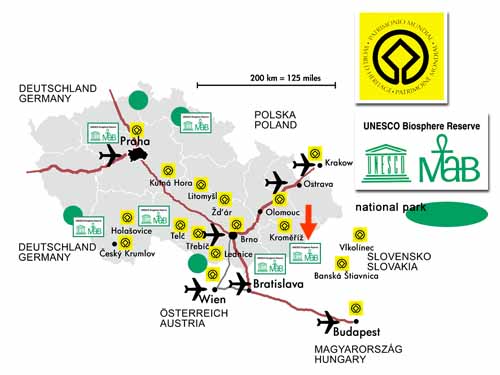